CAC
To the Moon
Experiment conducted by:

Students: Calida Mills, Gehrig Dixon, Kevin Segovia, Arturo Luse, Gerard Dsouza 
Mentors: Professor Armineh Noravian, Professor John Morris Jr.
Gasses present at various altitudes
Project Approach
Conducted research
Designated task 
Formulated a plan to construct the device 
Determined desired outcome -Devised test plan
Constructed the device 
Tested subsystems and simulations 
Launched the Device 
Analyzed the results
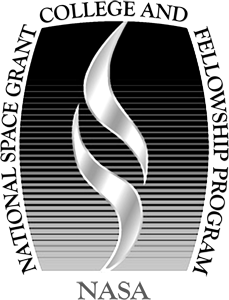 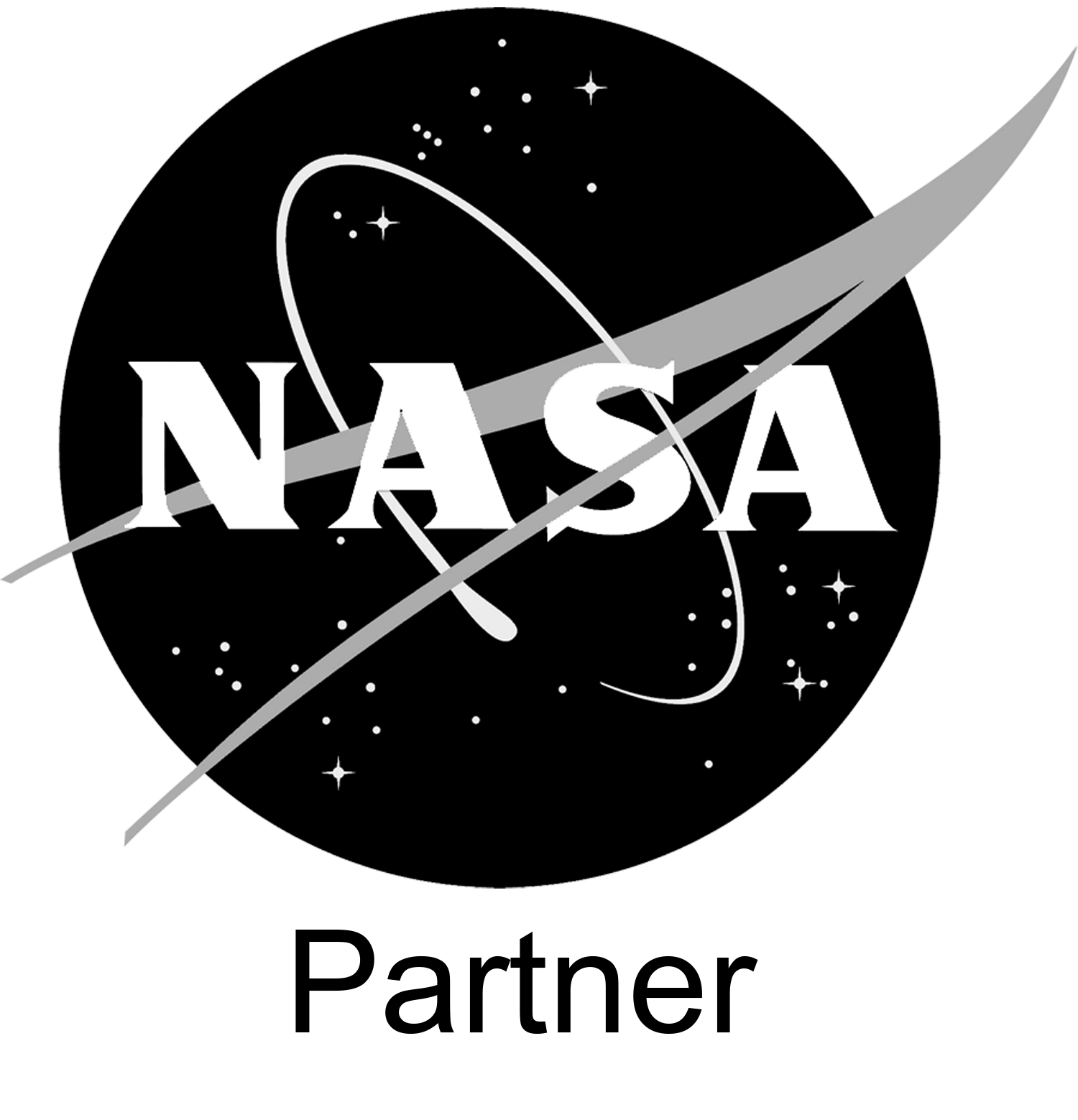 Problem Statement
The hypothesis is that there will be a higher concentration of the lighter gases compared to the heavier ones at higher altitudes, as heavier gases tend to sink compared to lighter ones.
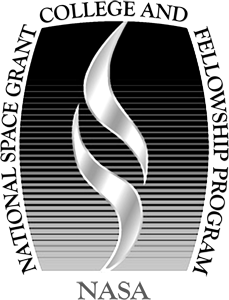 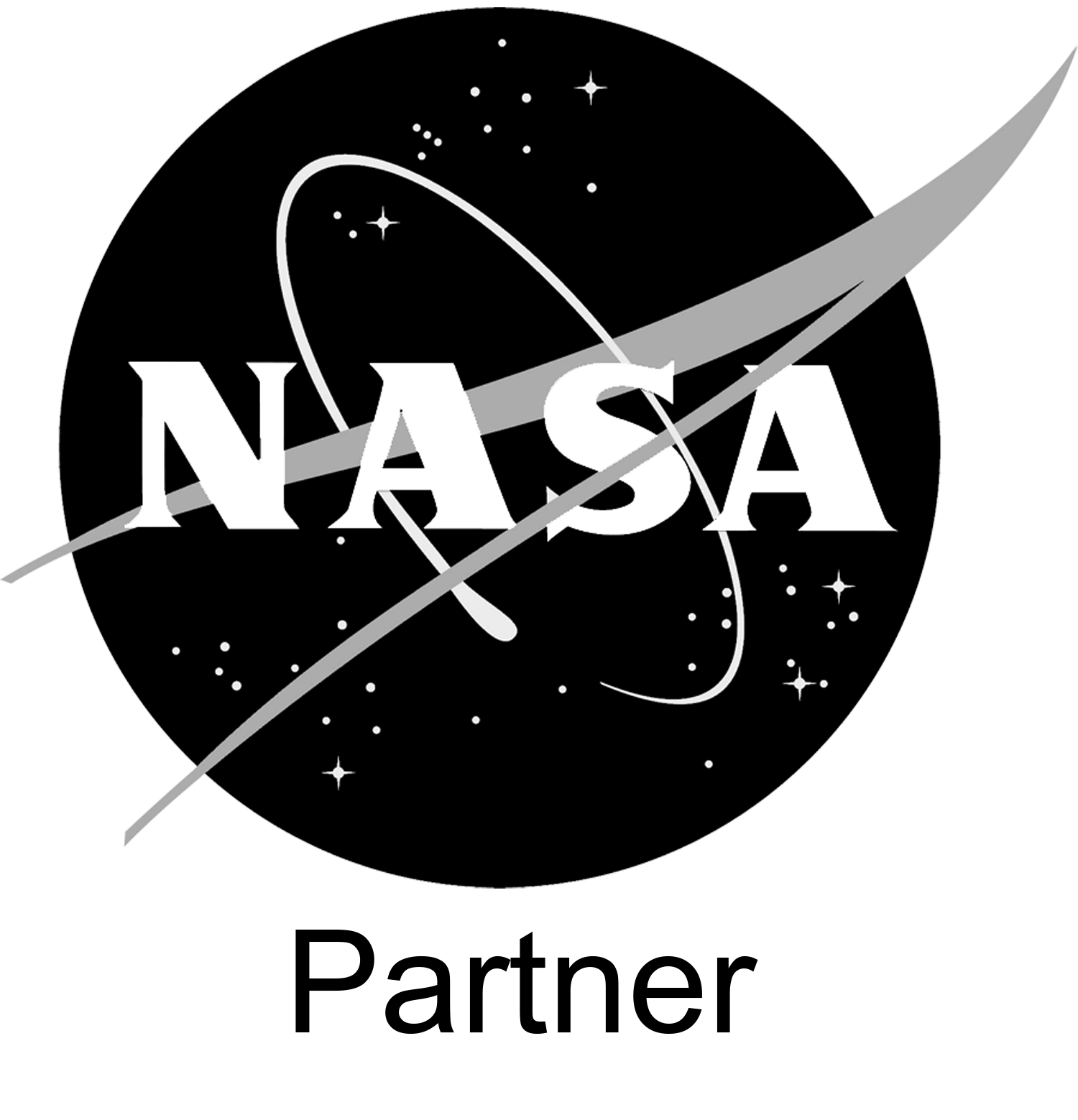 Design Statement
This payload is designed to collect data on the concentration of greenhouse gases, such as carbon dioxide, carbon monoxide, nitrous oxide, methane, and water vapor, in parts per million (ppm) at various altitudes using gas and altitude sensors.
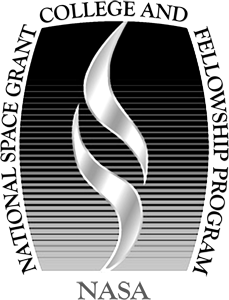 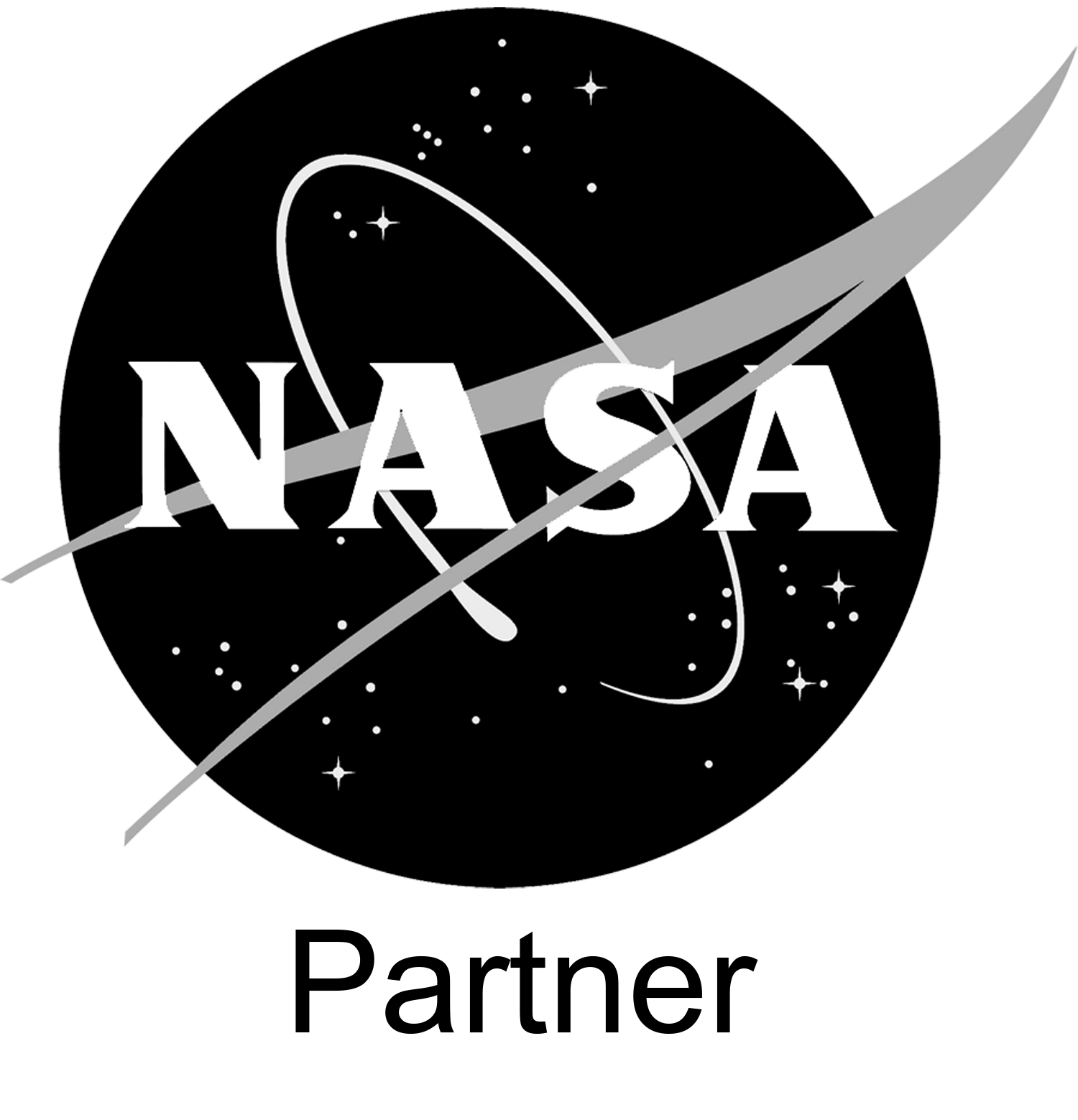 Payload Construction
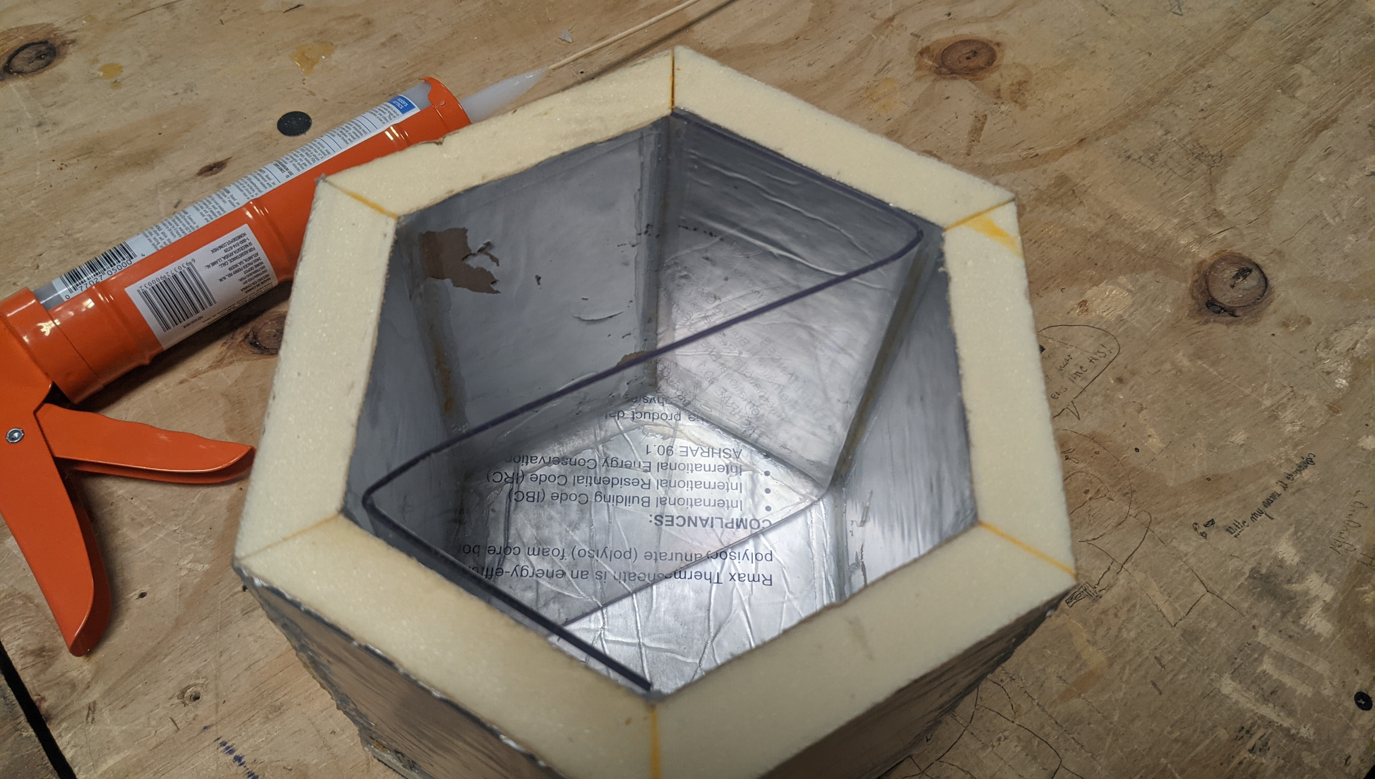 •Made from 1"-thick foam insulation board

•Glued together with wood glue; sealed with silicone (minus the lid) and duct tape

•Polycarbonate sheet bent to form a "Z" shape for electronics mounting
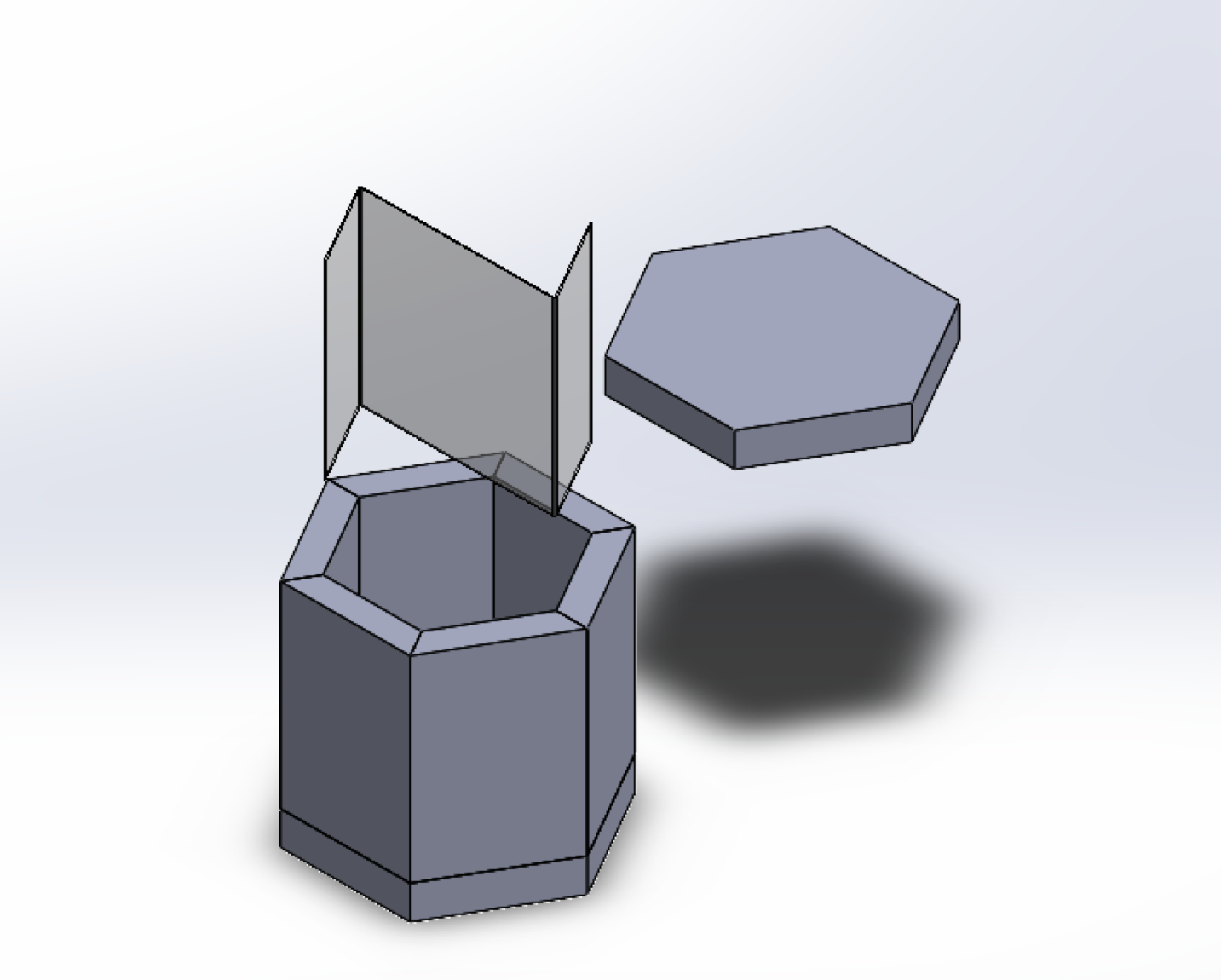 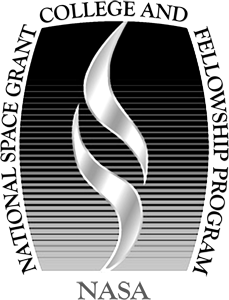 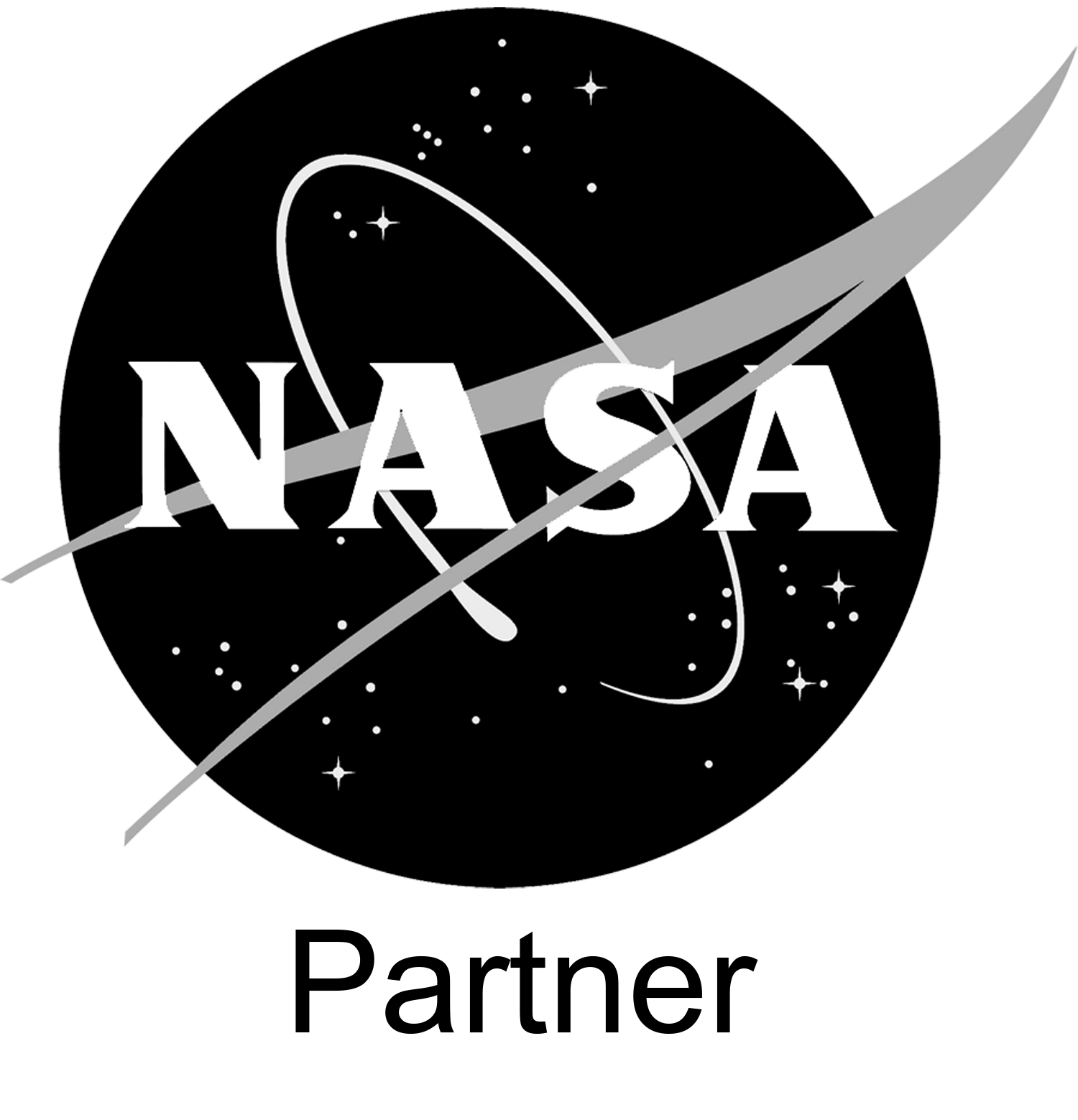 Controller and Power Distribution
Utilized a solderable breadboard as a “hub” board to interface between sensors
Both boards are mounted on the “Z” with nylon M3 screws
Wires were routed through a channel in the middle of the “Z” 
Arduino MEGA 2560 Microcontroller
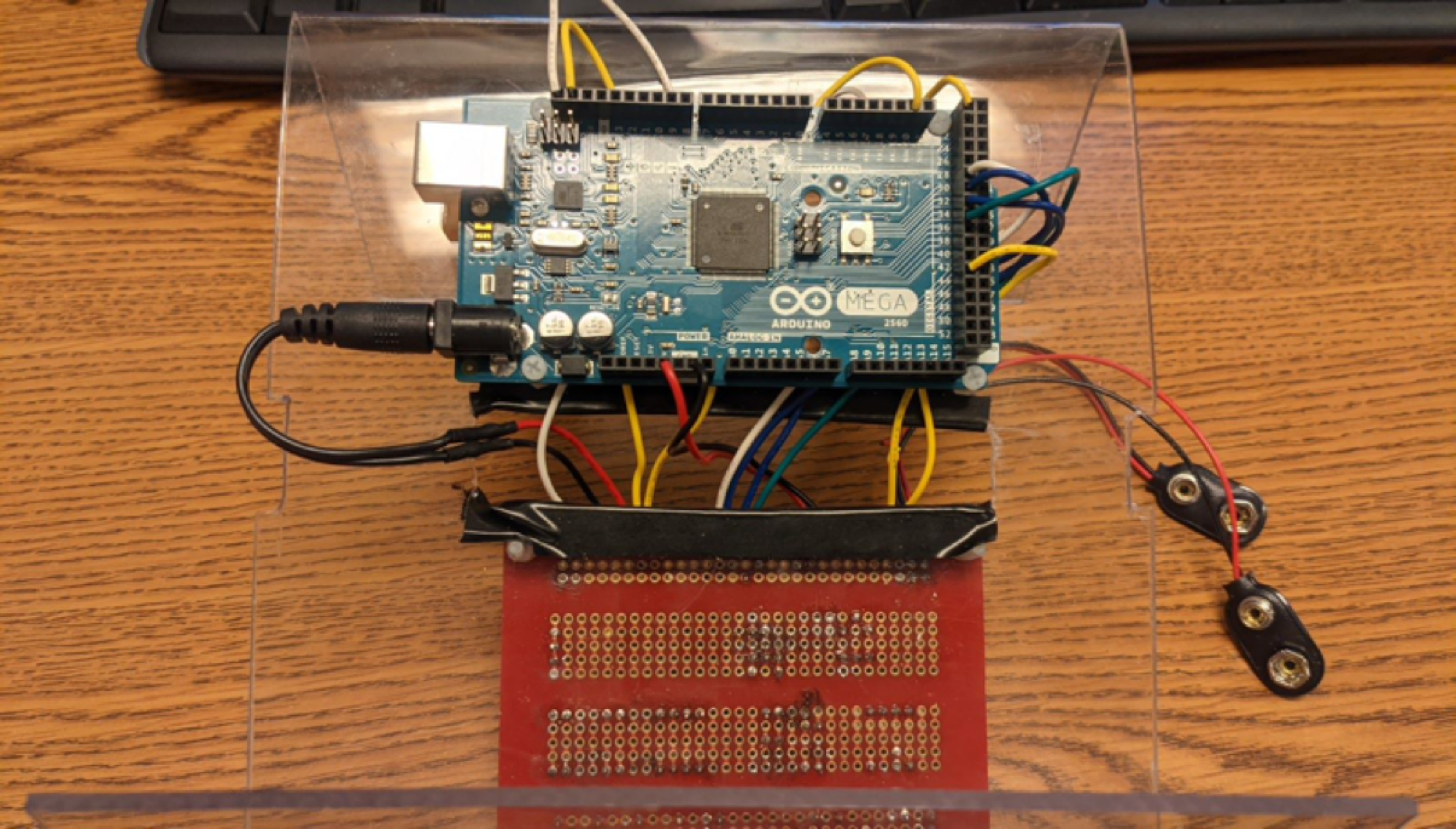 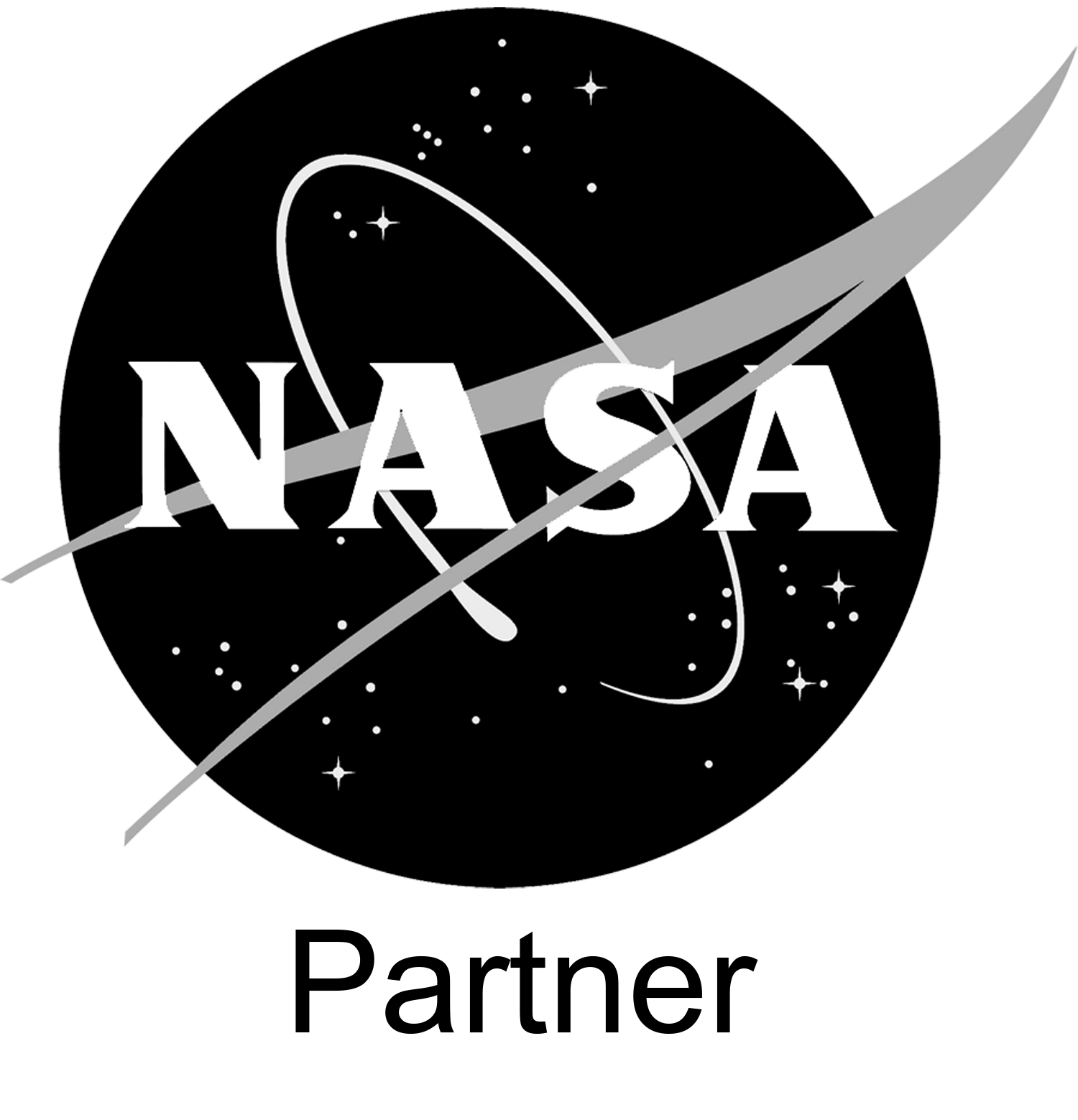 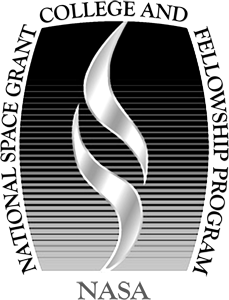 Internal Configuration
All peripherals are connected via JST connectors to allow for easy removal 

External electronics were firmly embedded in the outer walls, and sealed internally with silicone
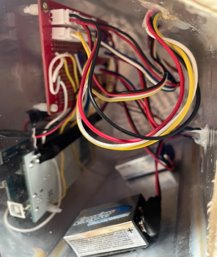 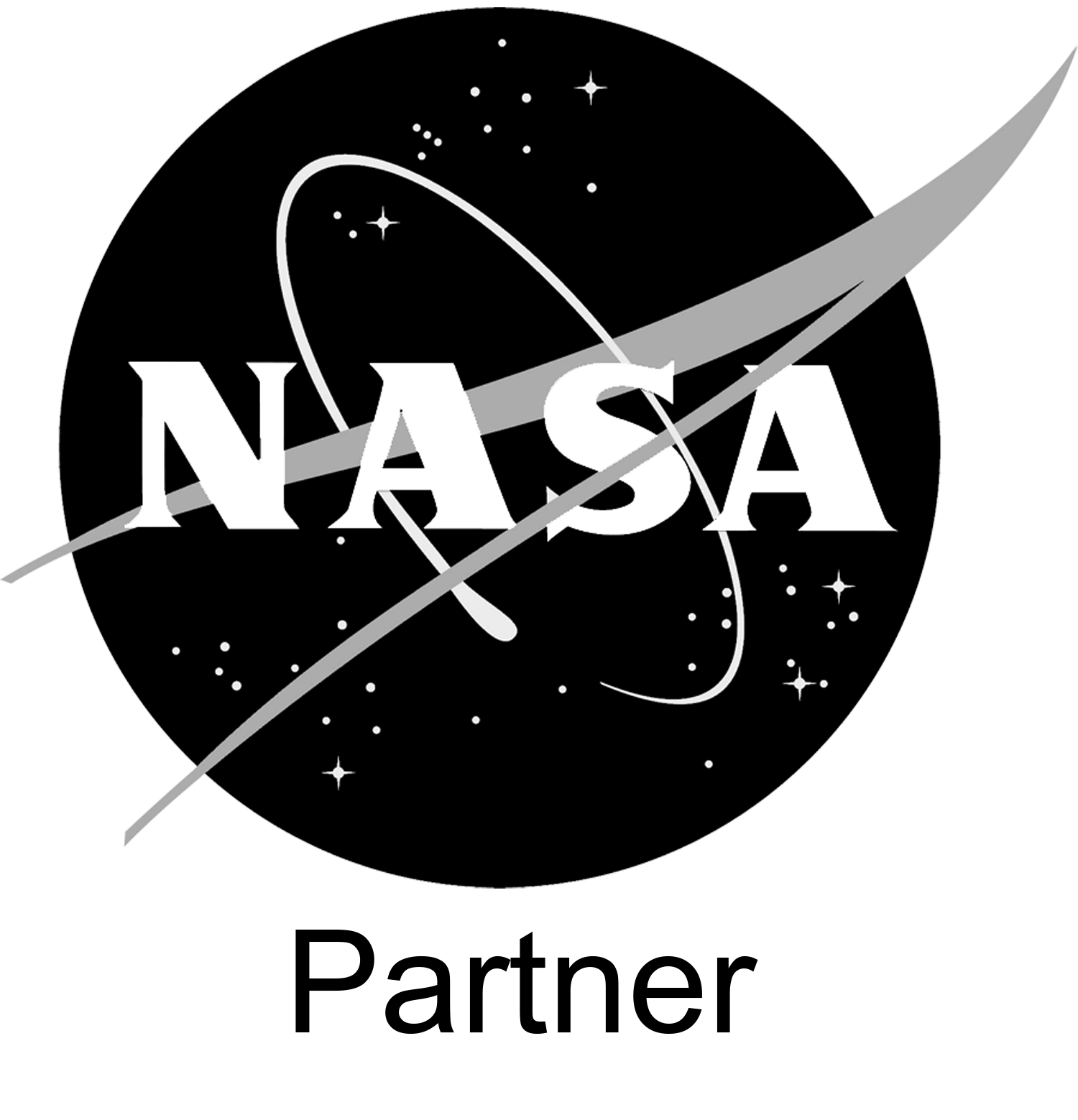 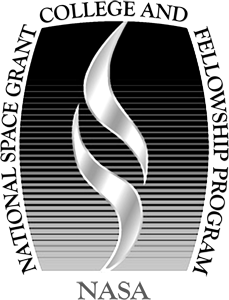 Sensors used in the payload
Carbon Dioxide Sensor SCD30
Temperature Sensor - DHT22
Grove Multi-Gas Sensor- Carbon Dioxide, Carbon Monoxide, Nitrous Oxide, Methane, Water Vapor 
Altitude Sensor -BMP280
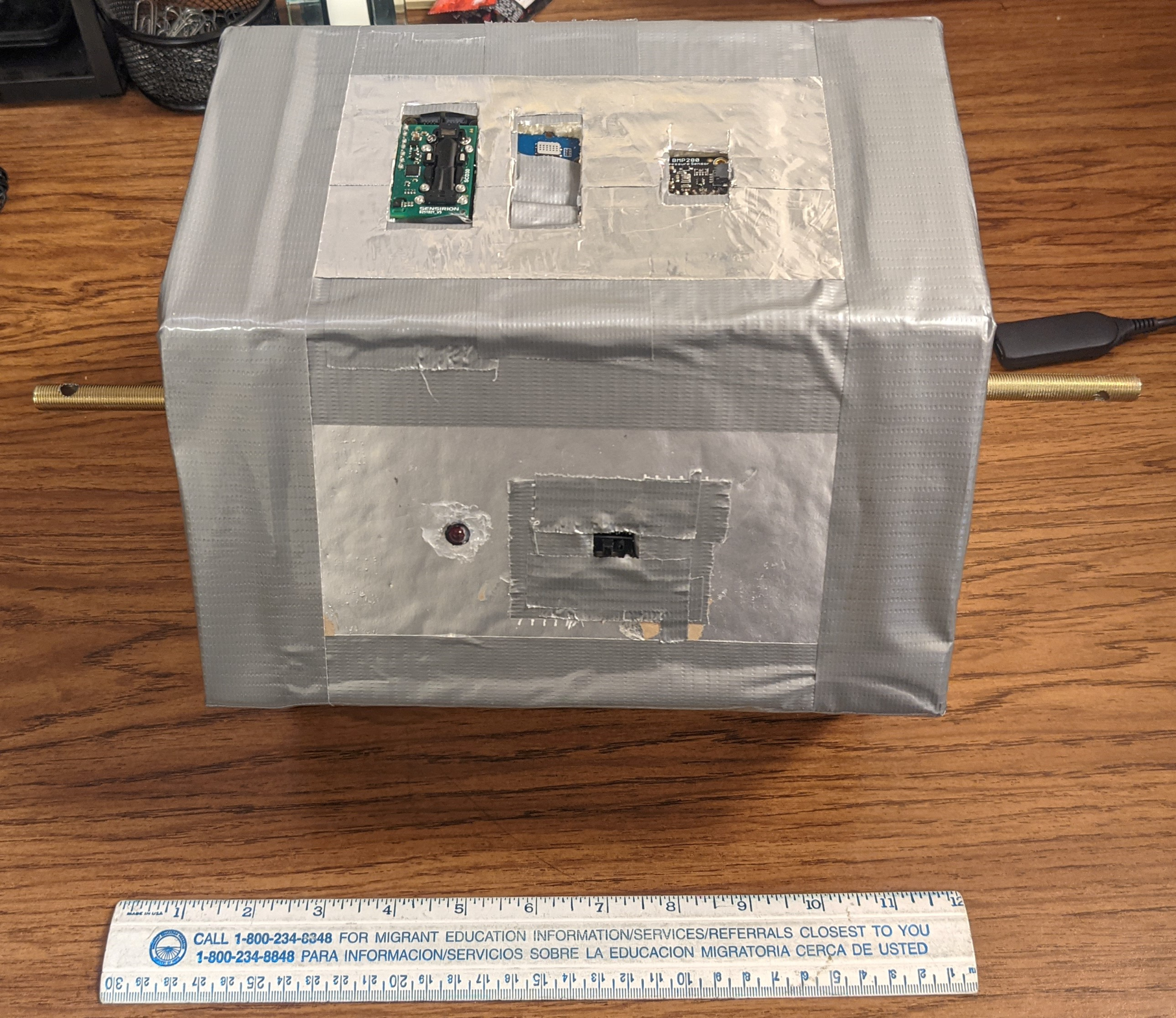 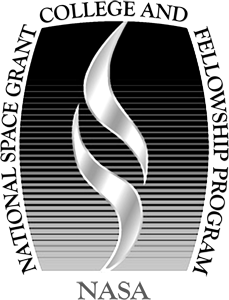 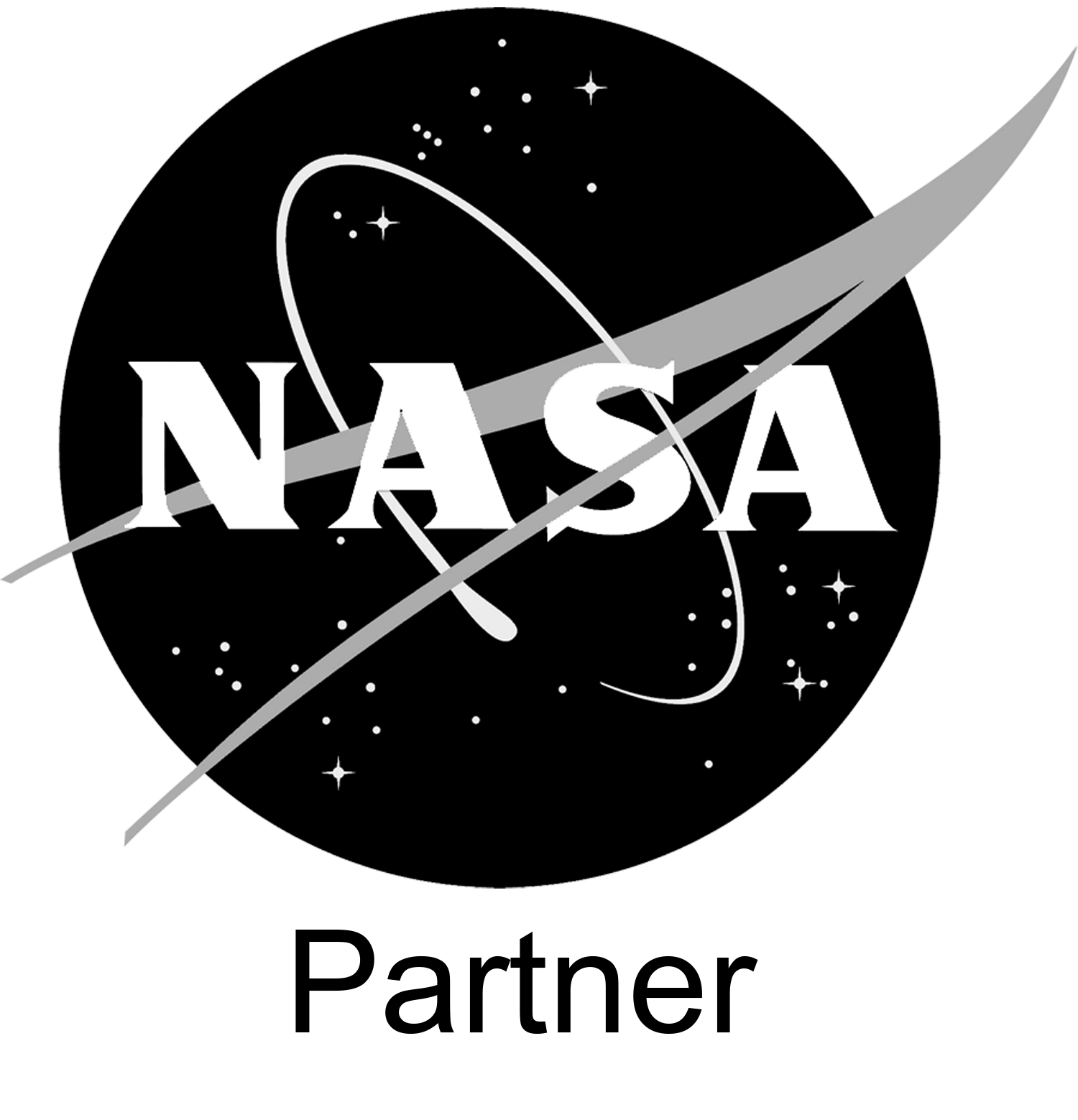 Software
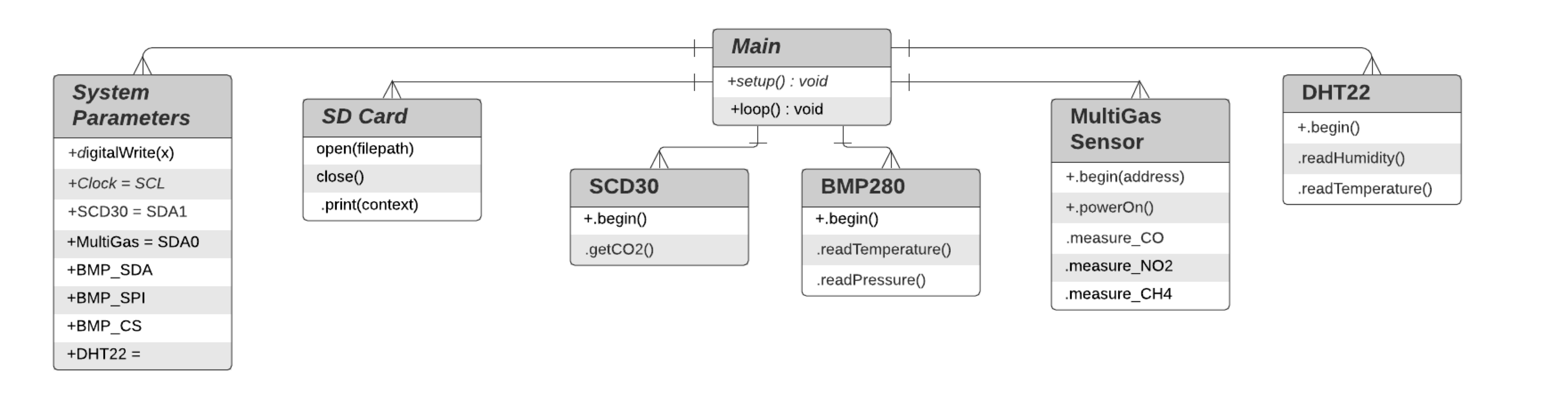 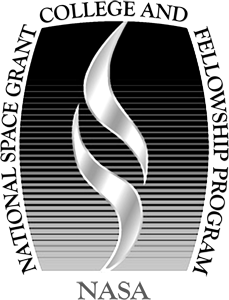 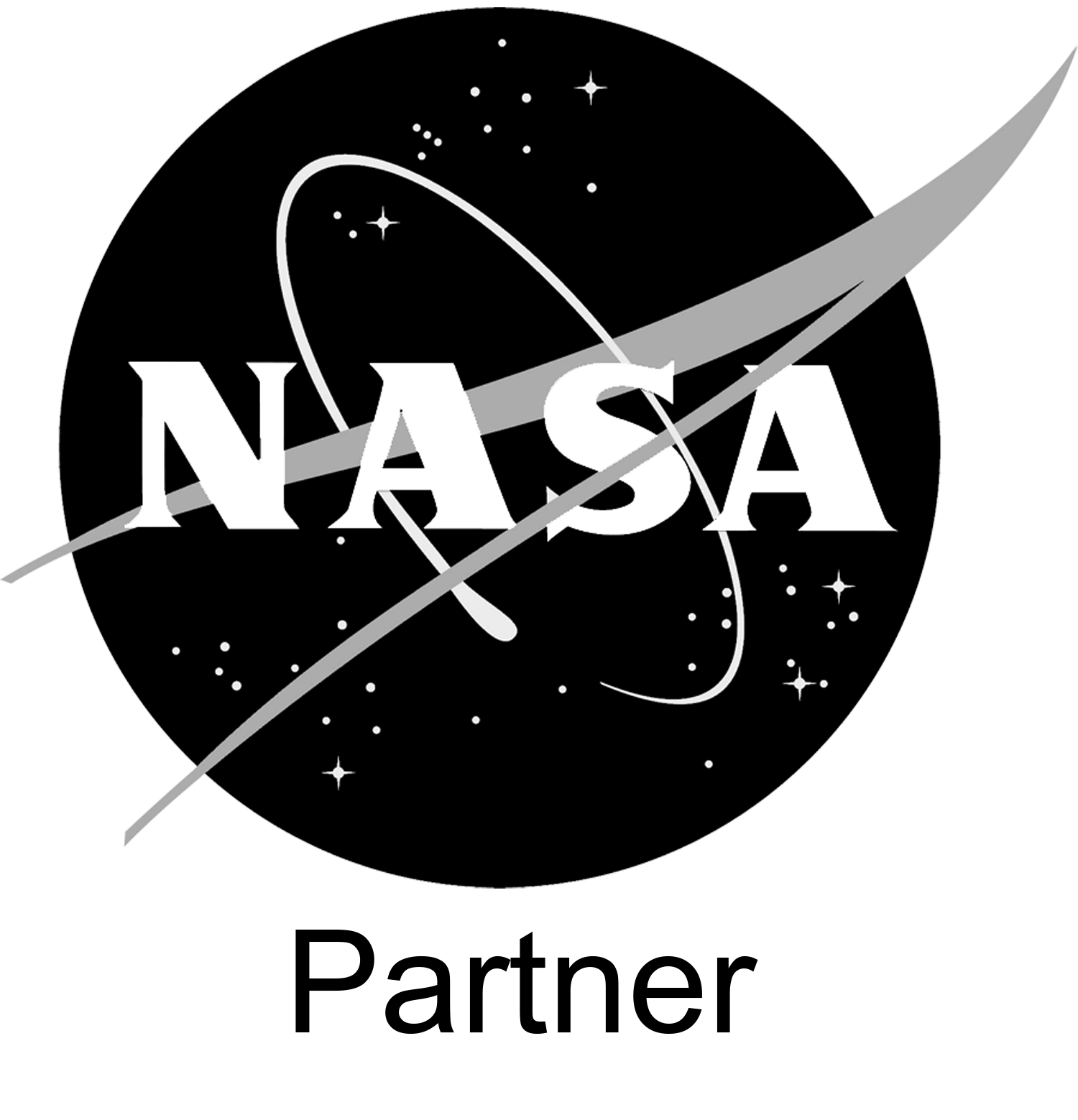 Post-Flight Results
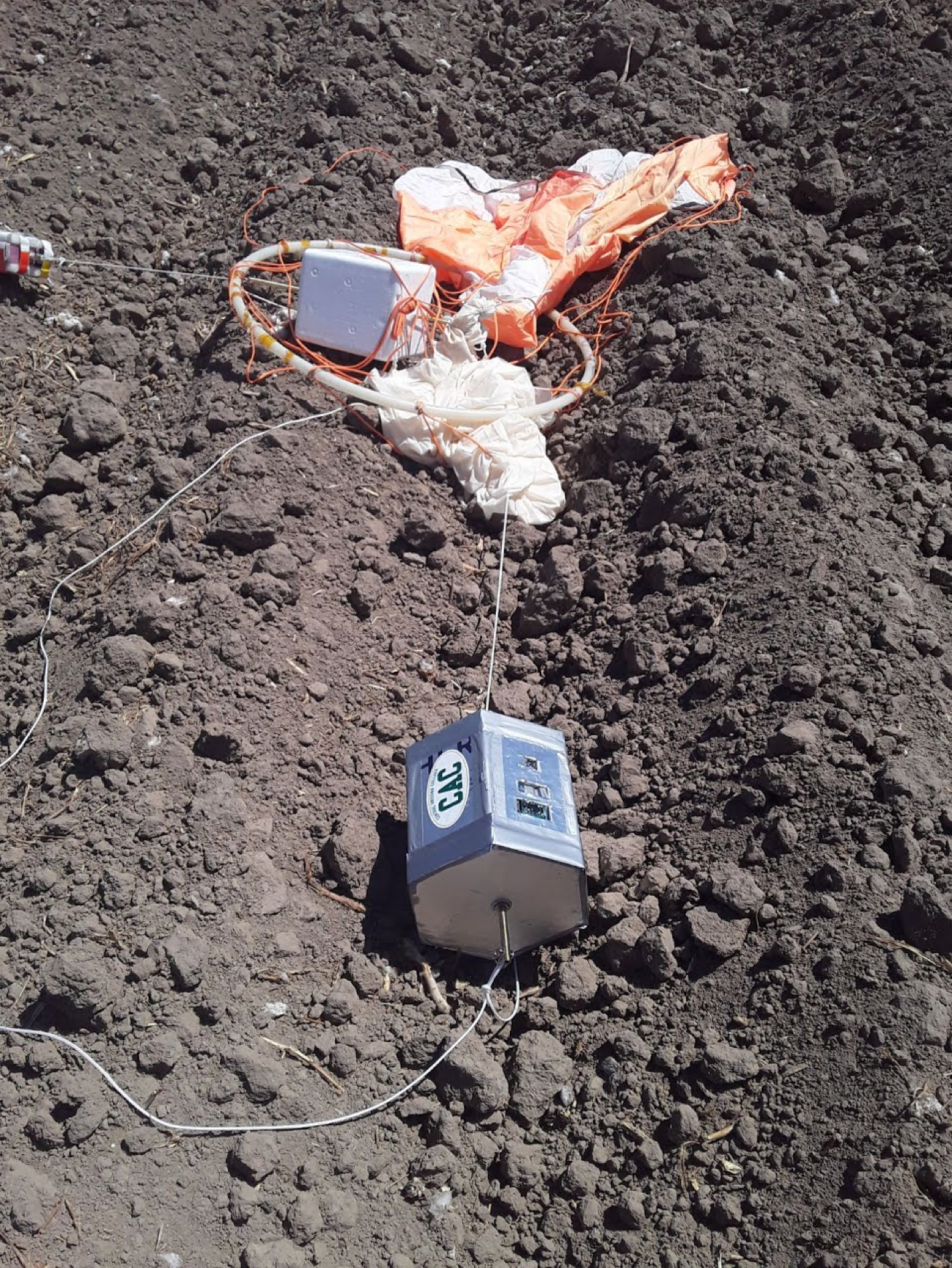 Upon retrieval and inspection, we found that…
There was a crack in the bottom of our payload 
The batteries’ voltages were much lower than we anticipated and were unleveled (roughly 2 and 4 volts respectively)
There were marks on the battery casings that indicated expansion and/or leakage of gas
The board used for writing data to the SD card was nonfictional 
The heating element was incorrectly wired
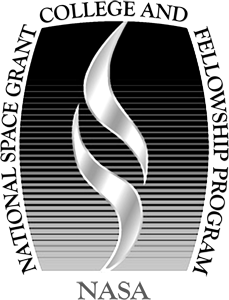 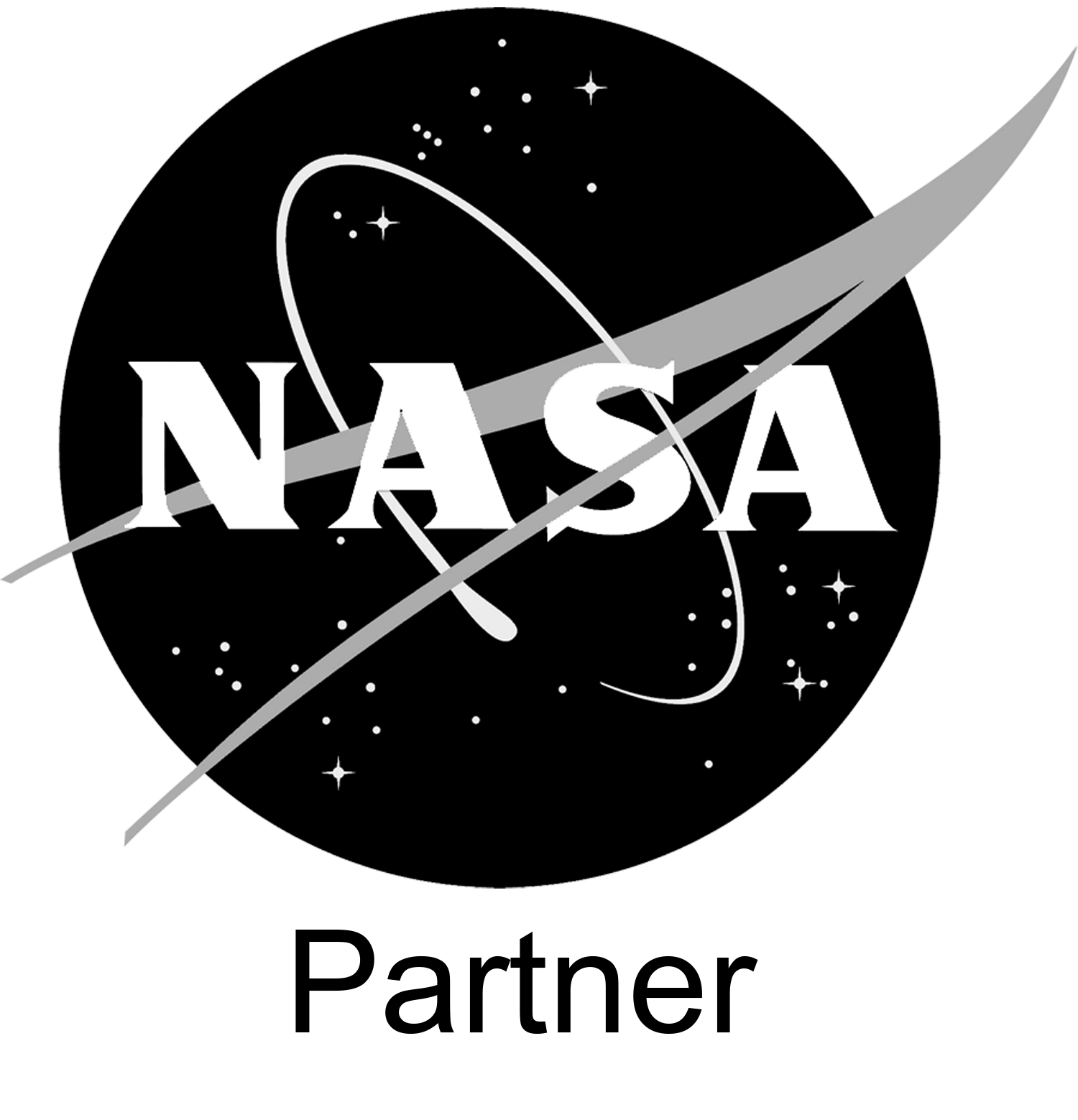 Process Improvements
More documentation
Electronics schematics
Software Flowcharts 
Detailed CAD models of internal payload 
More quality checks and more testing
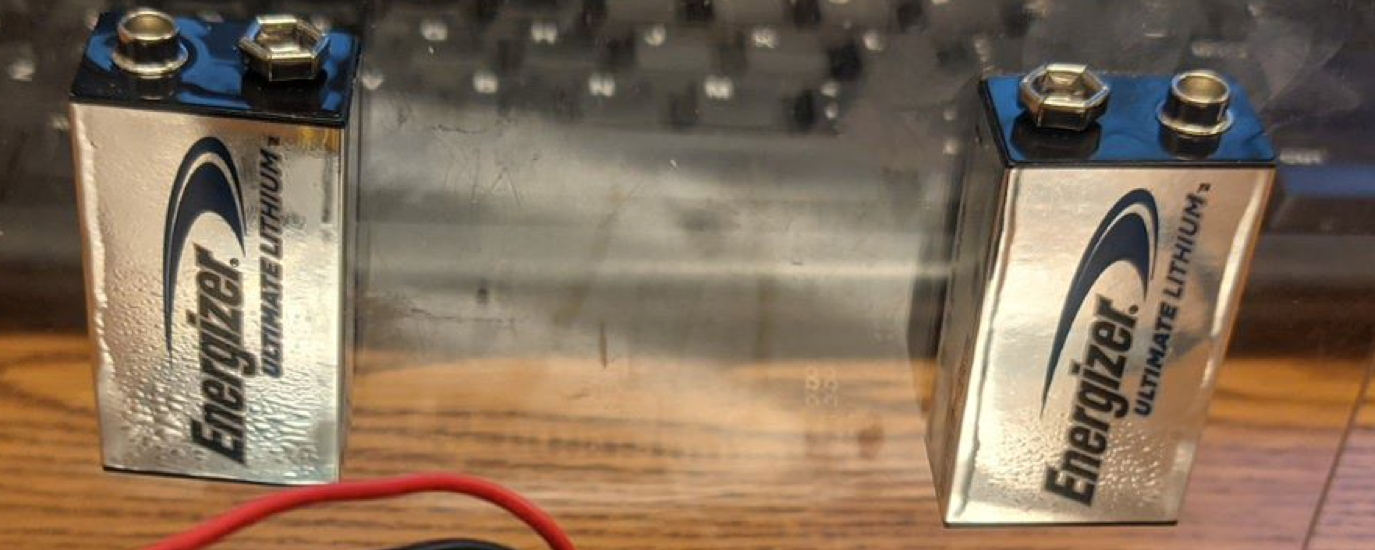 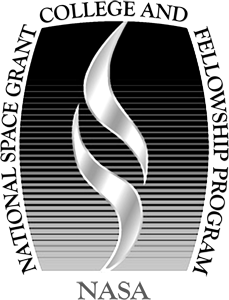 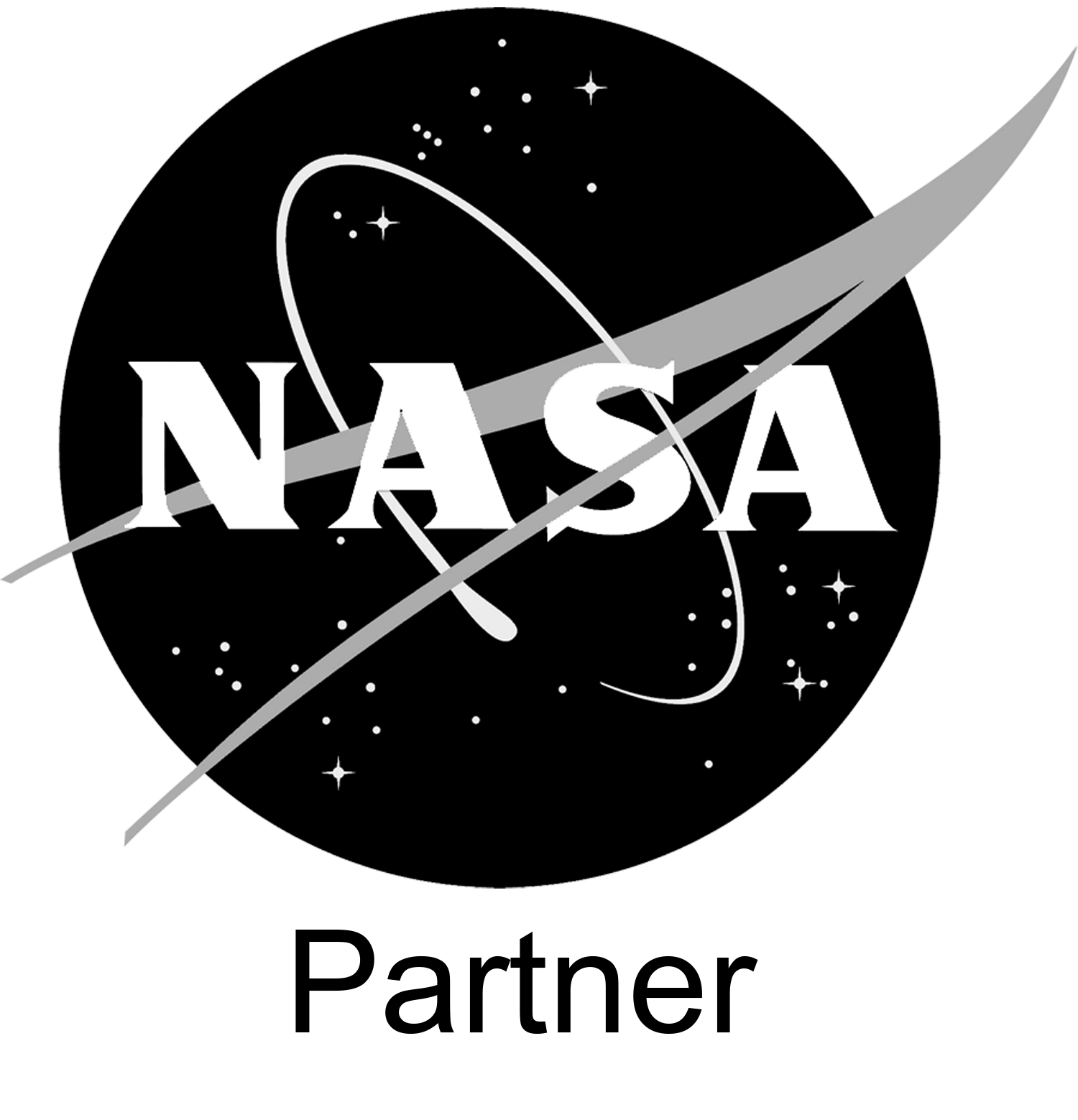 Thank you

Q & A







Arizona Space Grant Consortium Hosted Via Zoom 
April 17th 2021
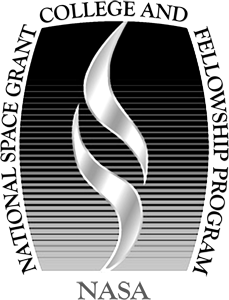 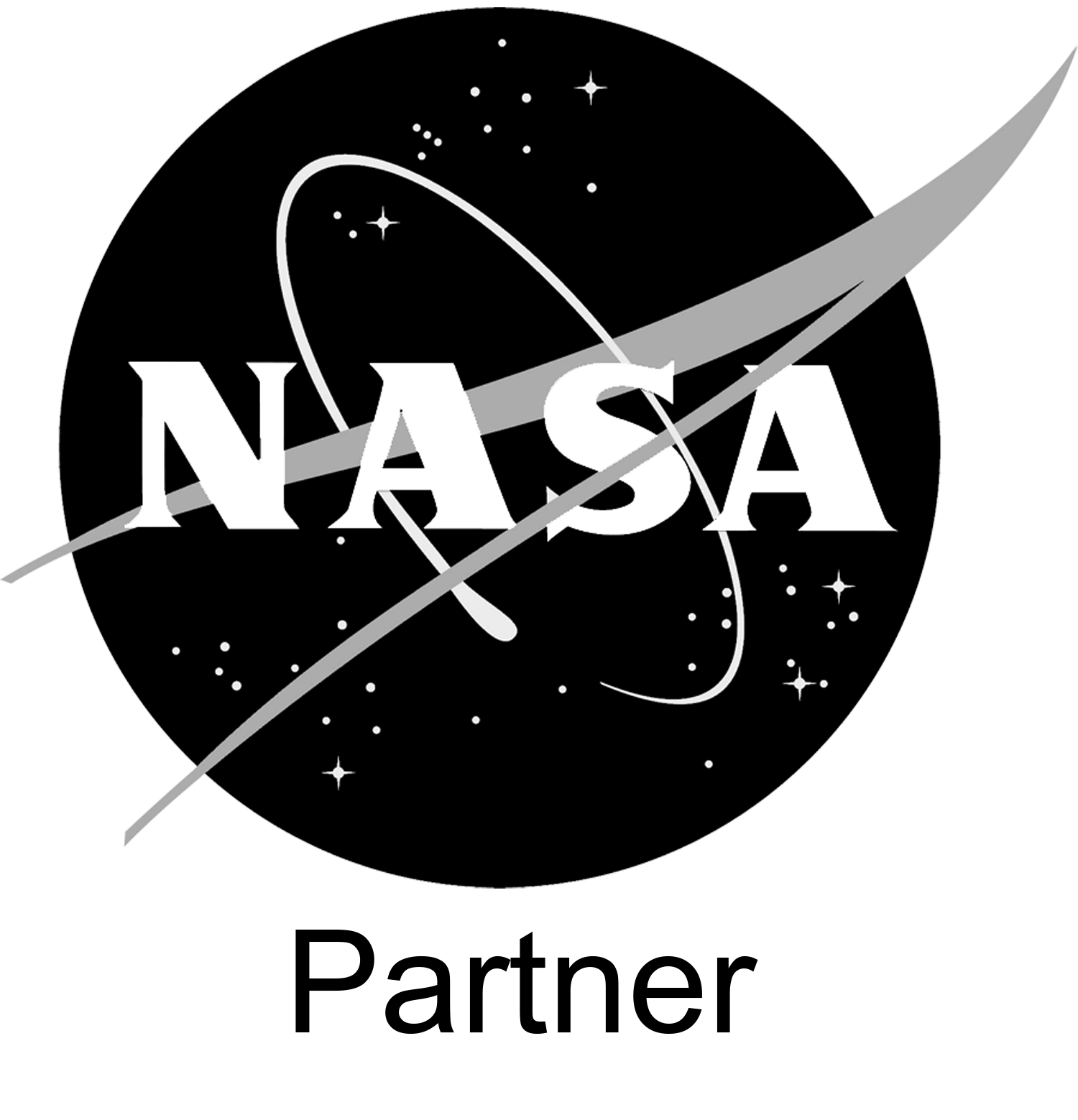